Best Practices For Opioid Use
Provider Webinar May 28, 2019
Chief Medical Officer Terry Welsh, M.D.
Interim Pharmacy Director Miranda Williams, Pharm.D., R.Ph.
Introduction
Why are there prescribing regulations AKA laws?
What are the laws for BWC and the Ohio State Medical Board (OSMB)? 
What happens when you break these laws?
Introduction
Do these regulations actually do anything?
What is the science behind the regulations? 
As a prescriber, what should I be doing? How do I do this?
Why Do We Have Prescribing Regulations?
Patients prescribed doses ≥90 MME, initiated with tramadol, or long acting opioids were less likely to discontinue opioids. Increasing days’ supply of the first prescription was consistently associated with a lower likelihood of opioid discontinuation. (Shah 2017)
Why Do We Have Prescribing Regulations?
Compared to controls, individuals with opioid use disorder (alive and deceased) had received significantly more opioid prescriptions, greater number of days’ supply, and steeper increases of opioid dosages over time. (Hser 2018)
Why Do We Have Prescribing Regulations?
In a study that looked at opioid prescriptions after wisdom tooth extraction, a filled perioperative opioid prescription was independently associated with persistent opioid use. (Adjusted odds ratio [OR], 2.69; 95% CI, 2.10-3.44)
What Are the Laws for BWC and the OSMB?
BWC Ohio Administrative Code 4123-6-21.7
Documentation requirements for reimbursement of opioids
> 50 MED				
> 80 MED                     
> 120 MED
	OR
> Six weeks from date of injury
>12 weeks from date of injury
BWC Requirements for Reimbursement >50 MED
Documented clinically meaningful improvement in function (CMIF) 
Measured and meaningful improvement in ADLs or
Progress toward established goals
BWC Requirements for Reimbursement >50 MED
Treatment plan with clinical rationale
Risk Assessment 
Screening tool
OARRS or other state monitoring system
And drug testing
BWC Requirements for Reimbursement >80 MED
All requirements for >50 MED and
Documented trials of alternatives to opioids
*These requirements apply to patients on an opioid dose >50 MED unless noted otherwise.
[Speaker Notes: BEFORE PRESCRIBING OPIOIDS FOR SUBACUTE OR CHRONIC PAIN
Consider and document opioid alternatives
Assessment activities 
Screening for substance misuse
Urine drug screening if evidence of substance misuse
H&P
OARRS check
Functional pain assessment
Treatment Plan
>50 MED
Update the assessment if needed
Update the treatment plan if needed
Informed consent
Consider naloxone
*The following does not apply if >50 MED prior to 12/23/18:*
Consult with pain management/specialist in the affected area/MTM/addiction specialist if aberrant behaviors are noted
>80 MED
Written pain treatment agreement 
Offer Rx for naloxone
* The following does not apply if >50 MED prior to 12/23/18:*
Consult with pain management/specialist in the affected area/MTM/addiction specialist if aberrant behaviors are noted
If >50 MED the physician must complete and document every 3 months
Review treatment plan
Assessment of underlying condition
Assess adherence
Rationale for continuing opioids
The results of an OARRS check
Screening for misuse/substance disorder (UDS)
Evaluate other forms of treatment
Tapering of opioids if continued benefit not established]
What Happens When You Break These Laws?
Letter to Prescriber
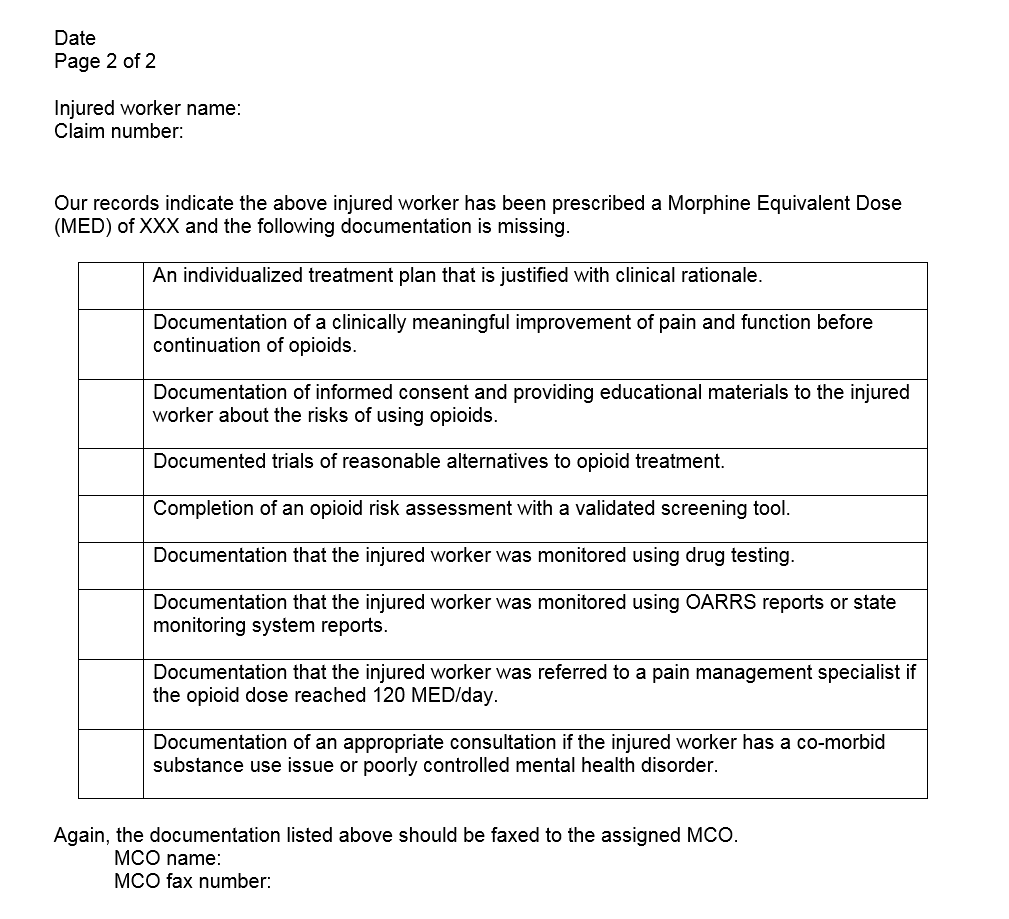 Do These Regulations Actually Do Anything?
Do These Regulations Actually Do Anything?
Conversation with providers about best practices
Increased provider awareness of how BWC can support them
Pain management consult
Drug tests
MAT
Non-pharmacological alternatives for pain management
Do These Regulations Actually Do Anything?
2014
324,473 opioid Rx’s
2018
164,761 opioid Rx’s
What is the Science Behind the Regulations?
Reasons Not to Prescribe Over 120 MED
A person taking over 120 MED is 122 times more likely to develop an opioid use disorder relative to no opioid use. (Edlund 2014)
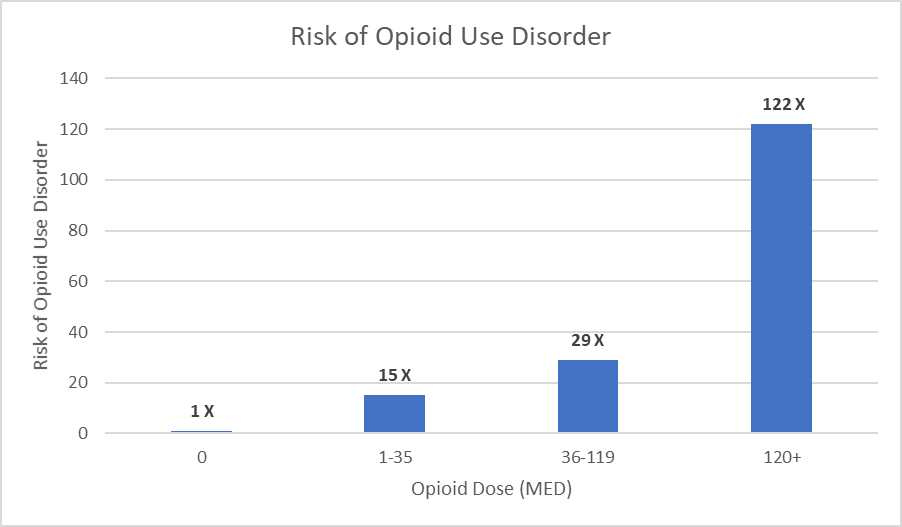 Reasons Not to Prescribe Over 120 MED
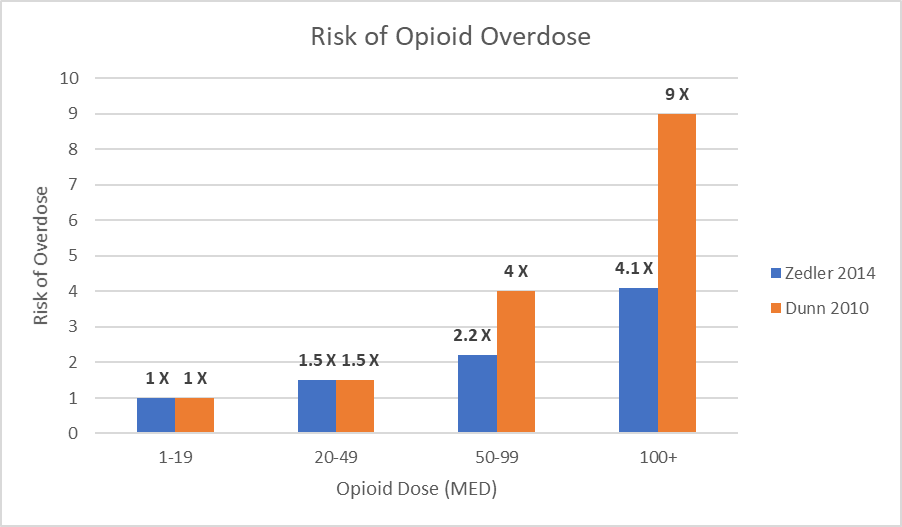 A person taking over 100 MED is 9 times more likely to overdose than a person taking less than 20 MED. (Dunn 2010)
Reasons Not to Prescribe Over 120 MED
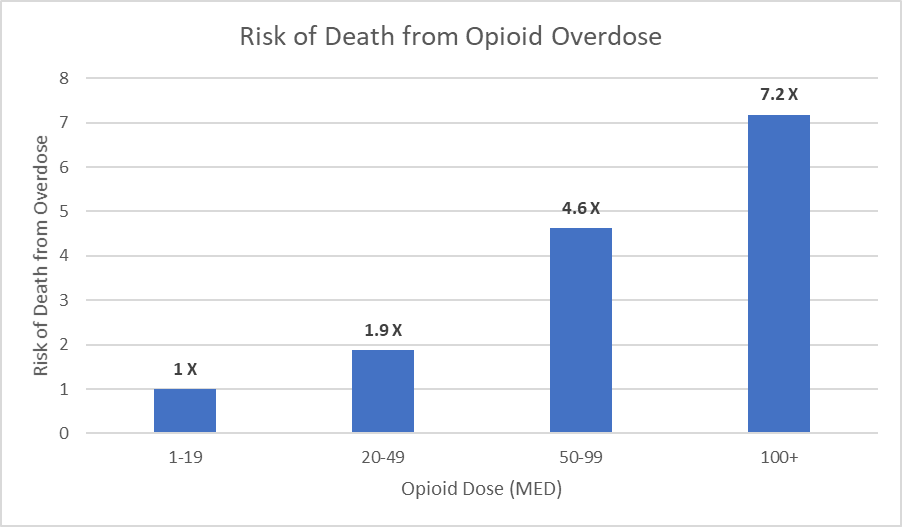 A person taking over 100 MED for chronic pain is 7.2 times more likely to die of an opioid overdose. (Bohnert 2011)
Dose Escalation
Dose escalation for the treatment of chronic pain resulted in no statistically significant differences for changes in pain intensity. (Morasco 2019) 
Compared to patients without dose escalation (≥30 mg morphine equivalents over one year), patients with escalation had higher rates of substance use diagnoses (17% versus 1%). (Henry 2015)
Pain, Function and Tapering
In a study published in JAMA, treatment with opioids was not superior to treatment with nonopioid medications for improving pain-related function over 12 months for moderate to severe chronic back pain or hip or knee osteoarthritis pain. (Krebs 2018)
Pain, Function and Tapering
In a study looking at weaning chronic pain patients from high (>100 mg) and low doses of opioids, results showed immediate (p < 0.01) and sustained improvements in pain severity, depression, anxiety and functional impairment in both groups. (Huffman 2017)
As a Prescriber, What Should I Be Doing? How Do I Do This?
Back to the Basics
Competency
Care/Empathy
Listening
Reflective Listening Skills
Less likely to evoke or exacerbate patient defensiveness
Encourage patient to keep talking revealing true motives - repeat back, “Tell me more about that.”
Communicate respect, caring and compassion.
Reflective Listening Skills
Encourage a therapeutic alliance - “Let’s find the best solution for you.” 
Open an opportunity to correct misunderstandings or clarify -“Is there anything else on your mind?” “What are your expectations?”
Elements of a Comprehensive Pain History
Location and character of pain
Lowest, highest and usual pain from 0-10 on a typical day
How and when the pain started 
Exacerbating and relieving factors
Elements of a Comprehensive Pain History
Effect of pain on sleep, mood, function at work
Effect of pain on quality of personal life
What activities could the patient do before pain that they can’t do now? 
What does the patient expect from medications or other treatments in analgesia or recovered function?
Elements of a Comprehensive Pain History
Review of past experience/exposure to opioids 
Review of past medical/surgical history
Review of family medical history
Assessment of drug, alcohol and tobacco use
Psychosocial evaluation (including history of mental illness)
Physical Examination
TM
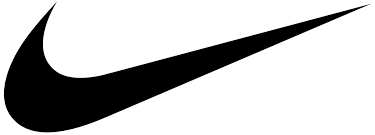 Components of an Effective Treatment Plan
Elimination of all pain is usually neither possible nor desirable.
A patient’s pain score is just one of many variables related to overall status and potential for recovery.
Treatment goals should not be set primarily in the form of changes of pain scores.
Components of an Effective Treatment Plan
Minor pain-score reduction may correlate with major gains in function.
Functional goals must be set collaboratively between patient and clinician, be realistic and achievable, be meaningful to the patient and be verifiable.
Components of an Effective Treatment Plan
Functional goals must be revisited and recalibrated at regular intervals.
Because each patient’s values and the functions they desire in life vary, each patient will have a unique set of functional treatment endpoints.
Components of an Effective Treatment Plan
Include as part of any treatment plan an up-front discussion of potential benefits as well as side effects, especially constipation, (addiction, and death) which are best addressed proactively.
Educate patient about the full range of issues surrounding safe use, storage and disposal of opioids.
Components of an Effective Treatment Plan
Explore all non-drug options first.
Explore all non-opioid options first (or second).
If you decide to initiate opioid treatment, also decide to stop opioid treatment.
Prescribing decisions (including weaning) are tied to multidimensional outcomes, many of which may be objectively demonstrated to the clinician and patient.
CDC Guidelines for Prescribing Opioids (Highlights)
Opioids are not the first-line or routine therapy for chronic pain.
Before starting opioids, clinicians should discuss the benefits and risks of opioid therapy.
CDC Guidelines for Prescribing Opioids (Highlights)
Evaluate risk factors for opioid-related harms. 
Use immediate-release opioids when starting.  
Start low and go slow.
CDC Guidelines for Prescribing Opioids (Highlights)
Check prescription drug monitoring program (PDMP) ranging from every prescription to every three months. 
Use urine drug testing to identify prescribed substances and undisclosed use.
CDC Guidelines for Prescribing Opioids (Highlights)
Avoid concurrent benzodiazepine prescribing.
Arrange treatment for opioid use disorder if needed.
Documentation of Functional Goals
ORT (Opioid Risk Tool)
< 3 low risk
3-7 moderate risk
8 or > high risk
ORT (Opioid Risk Tool)
Questions
Pharmacy.benefits@bwc.state.oh.us